Samhällsarbete utmanar som förr
Päivi Turunen, socionom/fil.dr. i socialt arbete/universitetslektor
Högskolan i Gävle,
Paivi.Turunen@hig.se
Turunen CSA 20241114
1
Samhällsarbete
Turunen CSA 20241114
2
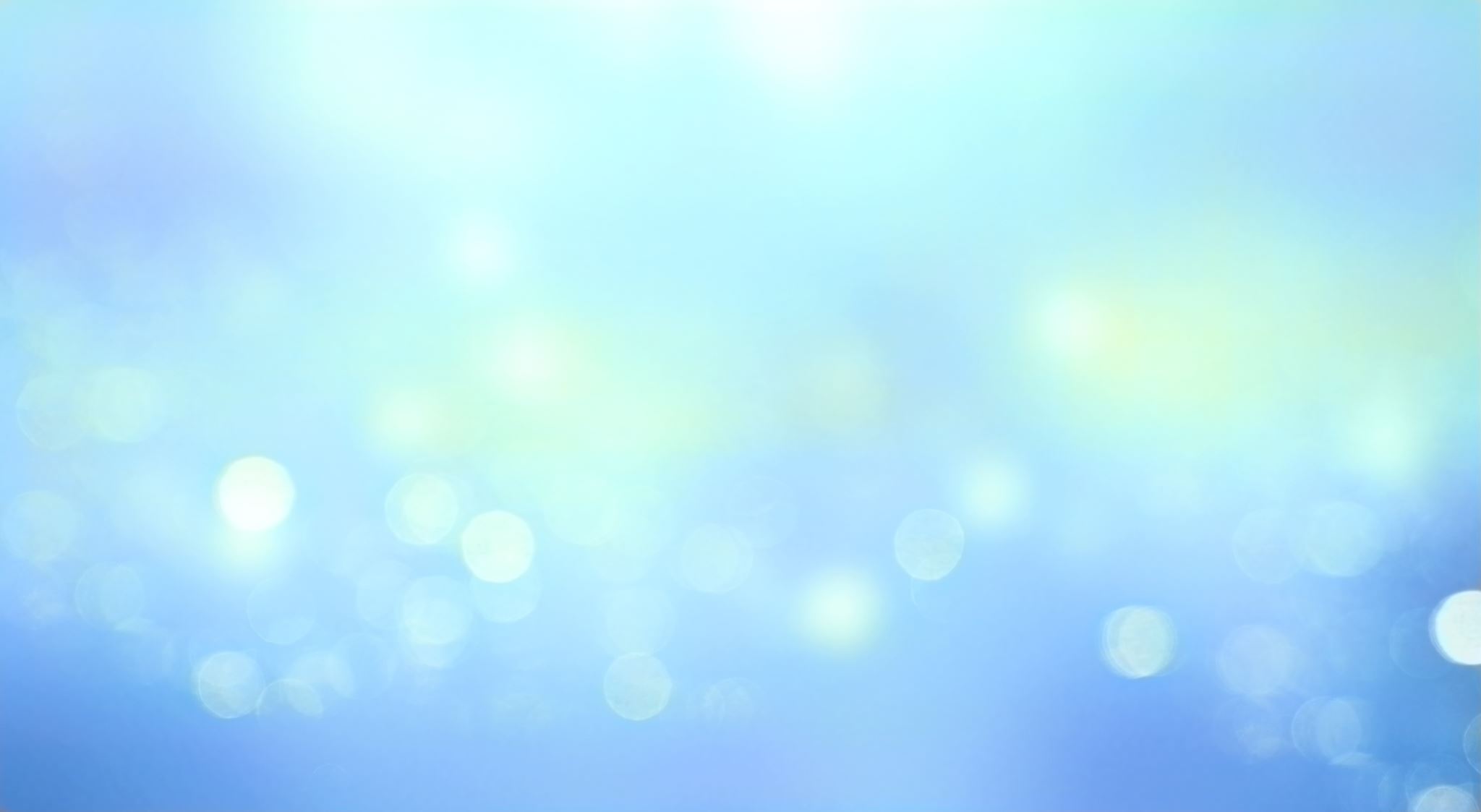 Community work
Turunen CSA 20241114
3
Settlementrörelsen/hemgårdsrörelsen: Toynbee Hall (1884) och Hull House (1889), Swedner & Swedner (1995), Pionjärer i socialt arbete
CSA, Centralförbundet för socialt arbete, 1903, se vidare Kerstin Lindholm (1993) och Swärd & Edebalk (2017)
Hemgårdsrörelsen i Sverige, t ex Birkagården i Stockholm, 1912, https://www.birkagarden.se/about-2
Settlementhus, hemgård, fritidsgård, grannskapshus, mötesplats, kulturhus, mm
Socialhandbok av von Koch (1925). Översikt över offentligt och enskilt samhällsarbete i Sverige
Kort om samhällsarbets förhistoria
Turunen CSA 20241114
4
Socialarbetaren och samhällsförändringar av Gunnel Swedner, 1969. Samhällsarbete som metod i socialt arbete.
Den första kursen i samhällsarbete vid Socialhögskolan i Lund 1968
Nordisk läsning i samhällsarbete av Kerstin Lindholm, red, 1971
Fallet Rosengård av Karin Flemström och Alf Ronnby, 1972
… revolution på tjänstetid …”  om ett samhällsarbete i Aspudden av Ahlberg m fl (1975)
Samförstånd eller konflikt? Om samhällsarbete inom socialvården, Lundgren m fl (1978), Läs eller läs om boken
Sociala synpunkter på samhällsplanering av Socialstyrelsen, 1982 
Socialt arbete: En grundbok av Harald Swedner, 1983
Human Welfare and Action Research in Urban Settings av H Swedner, 1983
Aktionsforskning har i samhällsarbete varit ett sätt att kombinera forskning, utbildning och förändringsarbete sedan i slutet av 1800-talet
MetodutvecklingUtbildningPraktiska experimentForskning
Turunen CSA 20241114
5
Social Mobilisering: Om samhällsarbete i Sverige, Sundh & Turunen, red., (1992/2000)
Avhandlingar sedan 1985-2004, Turunen (2004), https://lnu.diva-portal.org/smash/record.jsf?pid=diva2%3A206461&dswid=-8340
Samhällsarbete: Aktörer, Arenor och Perspektiv, Sjöberg & Turunen, red.,  (2018)
Specialnummer om samhällsarbete i Norden i NSWR (2022), se vidare, https://www.tandfonline.com/doi/full/10.1080/2156857X.2022.2056812
Socialtjänstens arbete med social hållbarhet – Insatser på individ-, grupp- och samhällsnivå av Blom, Eriksson, Snellman (2023)
Nya vetenskapliga artiklar i form av ekosocialt arbete, climate commons etc. 
Internationellt utbyte pågår på flera fronter
Nyare litteratur, forskning,avhandlingar,specialnummer i NSWR
Turunen CSA 20241114
6
Samhällsarbete?
Grannskapsarbete?
Organisationsarbete?
Social planering?
Aktionsinriktat arbete?
Social mobilisering?
Förebyggande arbete?
Fältarbete?
Områdesarbete?
Samverkan? 

Allt för socialt utvecklings- och förändringsarbete med varierande ändamål, beroende på lokalsamhälleliga behov och problem samt idéer
Turunen CSA 20241114
7
”Att analysera sociala missförhållanden och utifrån denna analys förändra olika samhällssystem”
   
Samhällsarbete   
”en process för att möjliggöra och förbättra folkligt deltagande, skapande och mobilisering av lokala resurser i syfte att möta lokala behov inom ramen för den lokala, regionala och nationella utvecklingen” 
Swedner, G (1969) Socialarbetaren och samhällsförändringar
Samhällsarbete handlar om
Turunen CSA 20241114
8
Radikalisering
”Samhällsarbete innebär en basorganisering (gräsrotsorganisering) och utveckling av kollektiva arbetsformer (samagerande) bland förtryckta och politiskt fattiga grupper med syftet att – under indragande av så många som möjligt i processen – utveckla kritiskt tänkande och förändrande handlingar i gruppens intresse.” (…) ( Ronnby 1977)
Turunen CSA 20241114
9
”som en form för målmedvetet och rationellt förändringsarbete på mesonivå (inom organisationer, institutioner, boendeområden etc.) som syftar till att förbättra levnadsförhållanden för resursfattiga och problemdrabbade grupper och individer”.  (Harald Swedner 1983)
Förändrings-arbete på mesonivå
Turunen CSA 20241114
10
”Samhällsarbete betecknar interventions- och arbetssätt vilka utvecklas av anställda inom den offentliga sektorn, på basis av humanistiska och demokratiska värderingar, i samverkan med berörda människor med syftet att uppnå en social, politisk, kulturell och ekonomisk vitalisering i lokalsamhällena och till att förbättra levnadsförhållandena i allmänhet och för utsatta grupper i synnerhet.” (Wahlberg 1998)
Förbättra levnadsförhållanden i allmänhet och för utsatta grupper i synnerhet
Turunen CSA 20241114
11
Socialt arbete på mesonivå- inte av generellt intresse
Mikro Meso Makro
Hur kommer det sig att socialt arbete på mesonivå, fortfarande inte är av generellt intresse för socialt arbete i Sverige?
I synnerhet i form av samhällsarbete som bedrivs mellan individ och samhälle
Och som sedan settlementrörelsen kombinerar utbildning, forskning och förändringsarbete
Turunen CSA 20241114
12
Trots att
Det har funnits litteratur och forskning om samt flera försök med samhällsarbete sedan settlementrörelsen
Samt sociallagar och paragrafer
	1967 Socialhjälpslagen, om uppsökande och förebyggande arbete
	1967 Socialutredningen mot SoL
	1982 Om strukturinriktade insatser, inkl. uppsökande och
	 förebyggande arbete, se SoL; kap. 3
	2020:47 Förslag till ny socialtjänstlag, Hållbar socialtjänst
	2024 	    En förebyggande socialtjänst?
Turunen CSA 20241114
13
Ingen kontinuitet
Temporära projekt; ”projekt på projekt”
Negligerats och motarbetats på socionomutbildningar, i praktiken, politiken samt forskningen
Men 
Problemen ökar i såväl urbana och rurala lokalsamhällen
Var gör socialarbetare?
Vad menar jag med IS? 2011 var jag i Pittsburg ….
Utmaningar
Turunen CSA 20241114
14
Områdesarbete i Mölndal, se https://www.molndal.se/startsida/omsorg-och-hjalp/trygg-och-saker/omradesarbete-i-bostadsomraden.html
Fält- och samhällsarbete i Gävle, Sandviken, och några till? 
Utbildning, forskning och samverkan vid HiG, inom Urban Commons och i socialt arbete 
SamNet:  konferens 10-11 juni 2025
Aktuella uppmuntrande exempel: vi ger inte upp
Turunen CSA 20241114
15
Referenser
Sundh & Turunen (1992/2000) (red). Social mobilisering. Om samhällsarbete i Sverige. https://www.google.com/search?client=firefox-b-d&q=Social+mobilisering.+Om+samh%C3%A4llsarbete+i+Sverige
Avhandling om Samhällsarbete i Norden: Diskurser och praktiker i omvandling (Turunen 2004), går att ladda ned http://lnu.diva-portal.org/smash/get/diva2:206461/FULLTEXT01
Deltagardemokratiska och systemiska metoder av Turunen (2103), https://gupea.ub.gu.se/handle/2077/34039
Senaste boken: Sjöberg & Turunen (2018) (red). Samhällsarbete: aktörer, arenor och perspektiv. https://www.adlibris.com/se/bok/samhallsarbete-aktorer-arenor-och-perspektiv-9789144111759?gclid=EAIaIQobChMIytm-n6Xt6wIVFpOyCh0wzAp9EAAYASAAEgLXnfD_BwE
Specialnummer om samhällsarbete i Nordic Social Work Research: https://www.tandfonline.com/doi/full/10.1080/2156857X.2022.2056812
Kapitel om metoder för kollektiv mobilisering av Midtgård & Turunen i en Norsk bok om samhällsarbete, https://press.nordicopenaccess.no/index.php/noasp/catalog/book/168
Turunen CSA 20241114
16
Senaste artiklar
Empowering Community Work in Elastic-Reflexive Transformation – A Nordic Perspective from Sweden by Turunen (2020). https://socialniprace.cz/en/article/empowering-community-	work-in-elastic-reflexive-transformation-a-nordic-perspective-	from-sweden-2/, two practical examples
Special issue on Community work in Nordic countries, In NSWR, Sjöberg & Turunen as editors,  https://www.tandfonline.com/toc/rnsw20/12/2
Urban green commons for socially sustainable cities and communities, by Barthel, Colding, Hiswåls & Turunen (2022) https://www.tandfonline.com/doi/full/10.1080/2156857X.2021.1947876
Turunen CSA 20241114
17
Paivi.Turunen@hig.se
Tack för uppmärksamheten!
Turunen CSA 20241114
18